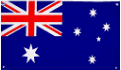 Australia
By Samanvitha Dandu
Australia
Australia is in the Continent Oceania (Australia), its bordering country is New Zealand.
Australia’s population is about 25.5 million as of 2020.
The currency in Australia is Australian Dollar.
Australia’s national sport is rugby but one of the famous sports is Cricket as well.
Australia’s National Anthem is Advance Australia Fair.
The national flower of Australia is Golden Wattle.
The national animal of Australia is a Kangaroo. 
Australia’s flag is 
The capital of Australia is Canberra.
English is the main language spoken in Australia alongside a few immigrant languages.
Australia is 9 hours ahead of Ireland!!!!!
Opal is Australia’s national gemstone.
Australia’s most famous colours are Green and Gold.
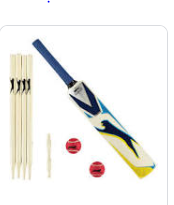 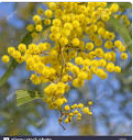 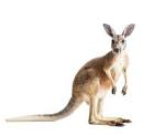 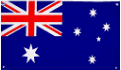 Famous People
1.David Warner                                                                                           2.Nicole Kidman


Is an famous, amazing Australian cricketer.                                   Is an American-Australian actress.                                                                                     
3.Sabre Elle Norris                                                                                        4.Hugh Jackman                                                                                                                                                                                   


Is the best kid Australian surfer                                                                Is an Australian actor.
 and skateboarder and also
 part of a famous YouTube channel, Norris Nuts.
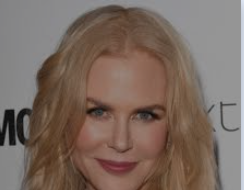 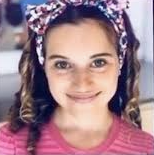 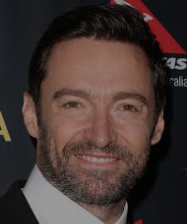 Top 5 famous Australian landmarks
Here are 5 landmarks that you need to see when you’re going on a road trip in Australia.
Sydney Opera House
Melbourne Cricket ground
Pink Lakes
Great Barrier Reef

Kangaroo Island
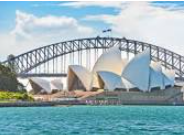 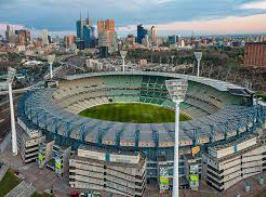 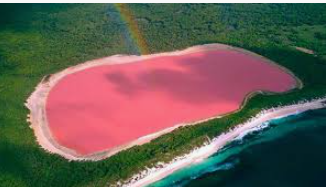 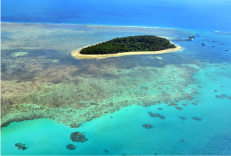 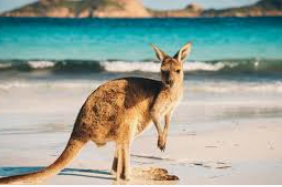 Food
Some famous food in Australia are:
Chicken Parmigiana
Pavlova
Vegemite on Toast
Flat White
Kangaroo
Pies
Lamingtons
Holidays
Here are a few of Australia's holidays are:                                 
 1 Jan. New Year's Day.
26 Jan. Australia Day 
9 Mar. Eight Hours Day.
10 Apr. Good Friday.
13 Apr. Easter Monday.
14 Apr. Easter Tuesday.
25 Apr. Anzac Day.
 8 Jun. Queen's Birthday.
Climate / Weather
The northern section of Australia has a more tropical influenced climate, hot and humid in the summer, and quite warm and dry in the winter, while the southern parts are cooler with mild summers and cool, sometimes rainy winters.  December and January are the hottest months in Australia, July and August the coldest.
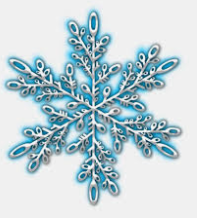 Fun Facts
Australia is the 6th largest country on planet Earth!!!!!!!!!
The highest mountain of Australia is Mount Kosciuszko with    2,228metres or 7,310ft.
 80% of the animals are unique to Australia
 2.5 km of Uluru is underground
The name ‘Australia’ comes from the Latin word ‘Australis’, meaning southern.
It is estimated the humans have lived in Australia for around 45000 years.
Australia hosted the 1956 (Melbourne) and 2000 (Sydney) Summer Olympics.
 23–24 million people live in Australia, and about 80% of them live on the east coast. About 60% live in and around the mainland state capitals of Sydney, Melbourne, Brisbane, Perth and Adelaide.
AUSTRALIA